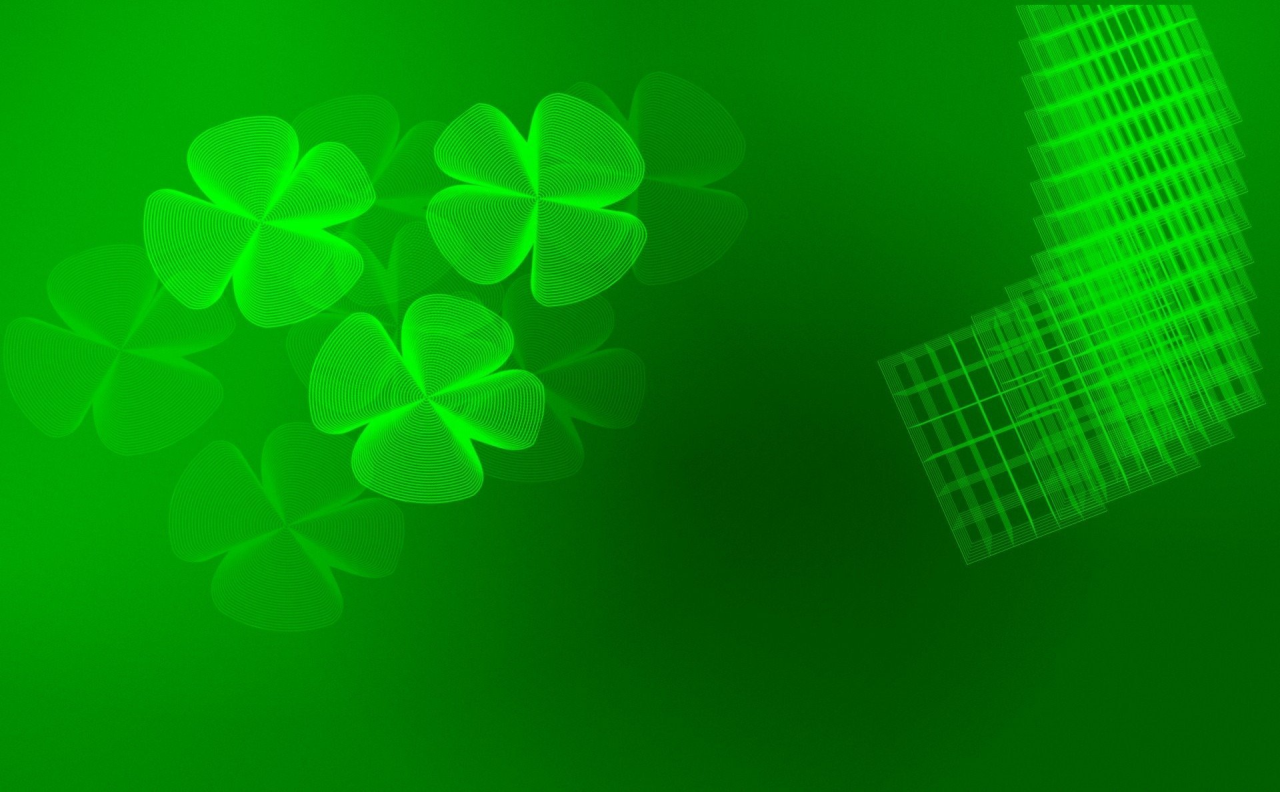 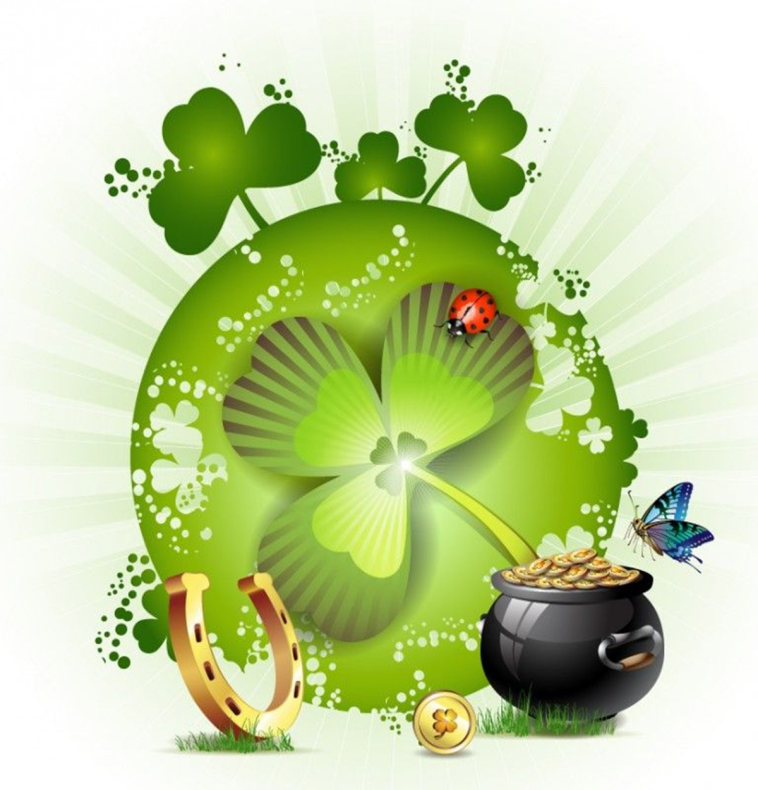 Финансовая грамотность
ДЕНЬГИ
Урок 3
Автор: Троянова О.А.
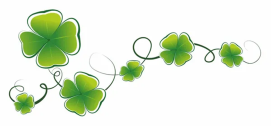 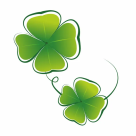 Проверка домашнего задания
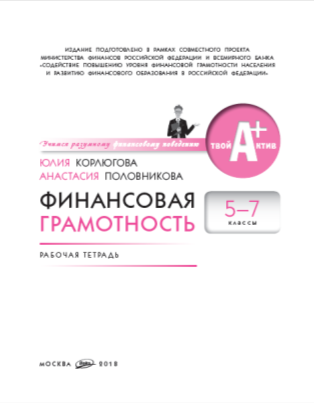 сдать на проверку
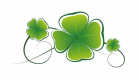 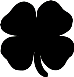 02
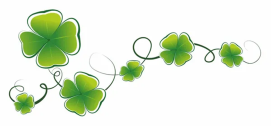 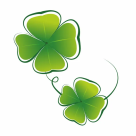 Проверка домашнего задания
Вспомним пройденные базовые понятия:

финансовая грамотность –


благосостояние – 


финансовое поведение –
это совокупность знаний, навыков и установок в сфере финансового поведения человека, ведущих к улучшению благосостояния и повышению качества жизни.
это обеспеченность населения страны, государства, социальной группы или класса, семьи, отдельной личности материальными, финансовыми, социальными и духовными благами.
это особая разновидность экономического поведения, связанная с поведением населения на рынке финансовых продуктов и услуг и предполагающая мобилизацию, перераспределение и инвестирование имеющихся в распоряжении населения денежных ресурсов.
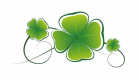 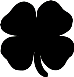 03
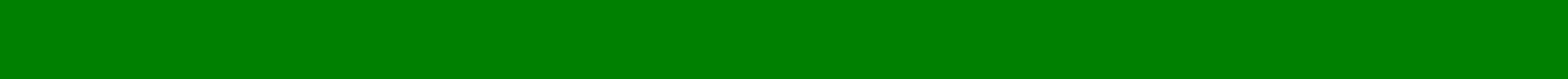 Сказка о деньгах. Серия «История возникновения денег. Обмен» (5-7 классы)
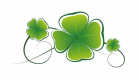 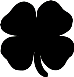 Источник: www.edu.pacc.ru
04
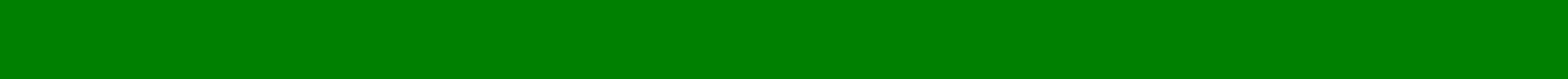 Де́ньги — особый товар, выполняющий роль всеобщего эквивалента, служащий мерой цен (стоимости) и способный непосредственно легко обмениваться на предлагаемые товары или услуги.
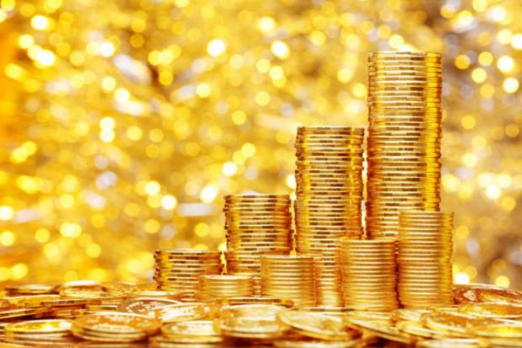 Что же такое ДЕНЬГИ….?

Дайте свой вариант определения….
Обсудим….
О чём был фильм?
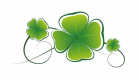 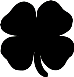 05
[Speaker Notes: Подсказка: фильм о деньгах и их функции обмена (подсказка есть в заголовке к фильму).]
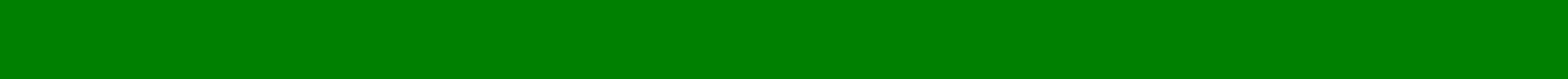 Подсказка: деньги выполняют функции меры стоимости, средства обращения, средства образования сокровищ, средства платежа и мировых денег.
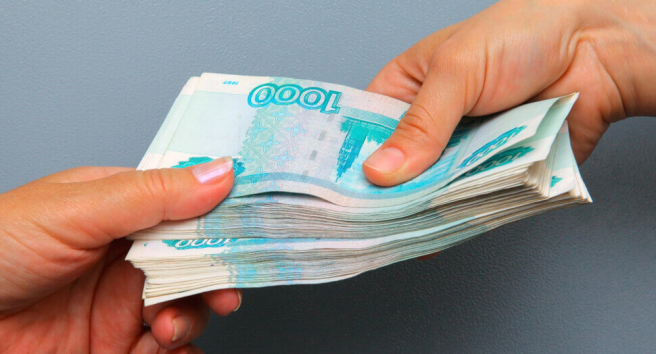 Какие ещё функции могут выполнять деньги?

Дайте свой вариант….
Обсудим….
Какую функцию деньги выполняли в фильме?
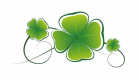 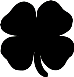 06
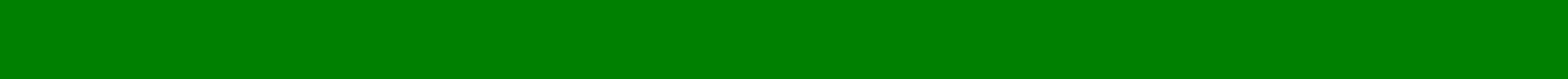 Фильм «История денег: от куниц до бумажных»
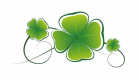 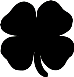 Источник: www.вашифинансы.ру.
07
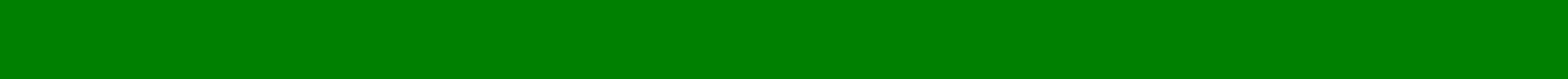 Мы узнали….
это договор, согласно которому происходит обмен товара на товар, услуги на товар или услуги на услугу без использования денег.
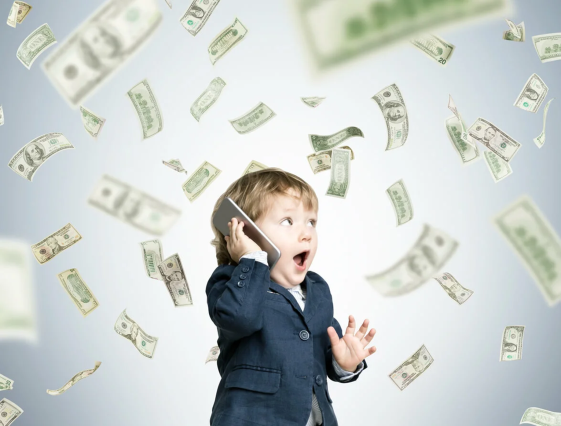 - Бартер

- Ликвидность

- Покупательская способность
это возможность стремительно продать активы по высокой стоимости.
это способность приобретения товара (услуги) 
на фиксированную денежную единицу.
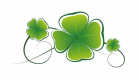 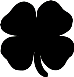 08
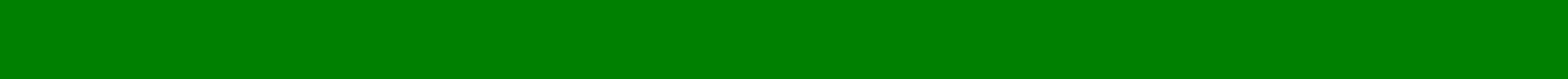 Мы узнали…
Этапы развития денег:

Товарные/натуральные деньги (ракушки, домашние животные и их шкуры, какие-то стандартные ценные вещи, например наконечники копий; Золотые и серебряные монеты).
Символические деньги.
Металлические (монеты).
Бумажные (денежные купюры).
Безналичные (банковские счета, пластиковые карты, электронные деньги).
Какие бывают ДЕНЬГИ….
наличные
безналичные
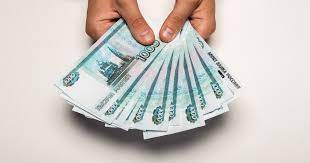 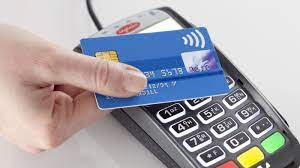 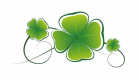 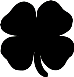 09
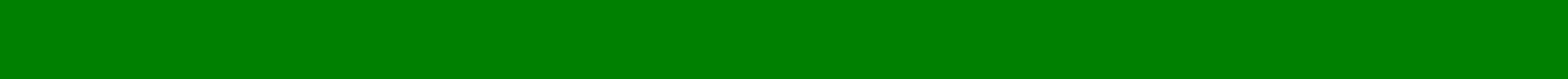 Домашнее задание:
Закрепить материал:

Прочитать Главу 1 Учебника «Финансовая грамотность» 5-7 кл «Деньги: а что это такое.», стр. 10-21.

Выполнить задания на стр. 22-25 учебника.

Задания 1-4, стр. 22-24 в рабочей тетради «Финансовая грамотность».
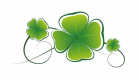 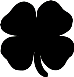 10
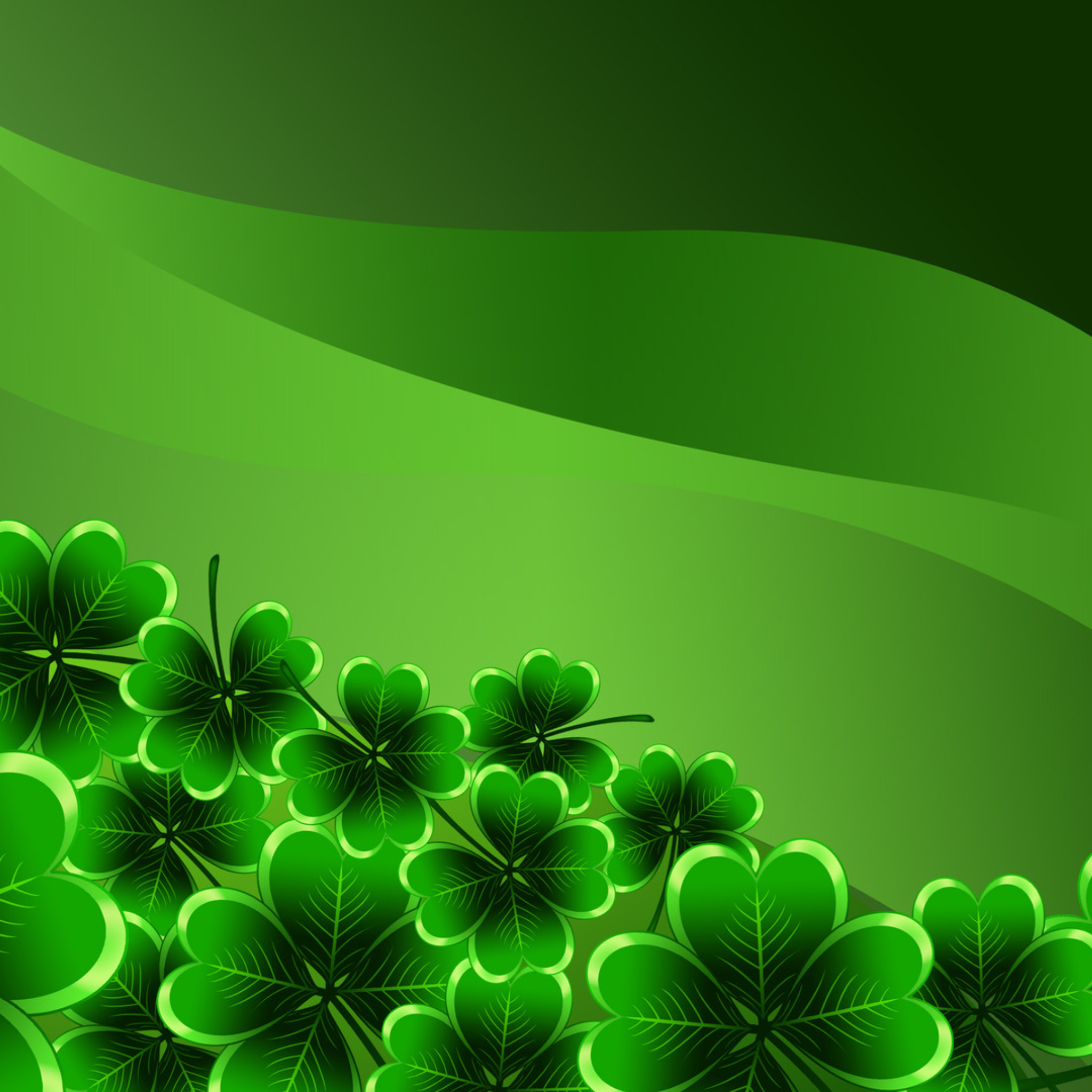 Что мы сегодня узнали?
- Что такое деньги и какие они бывают….
- Узнали историю возникновения денег…
- Познакомились с базовыми понятиями….
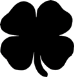 11
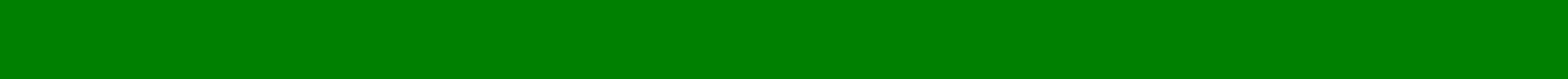 До новых встреч!
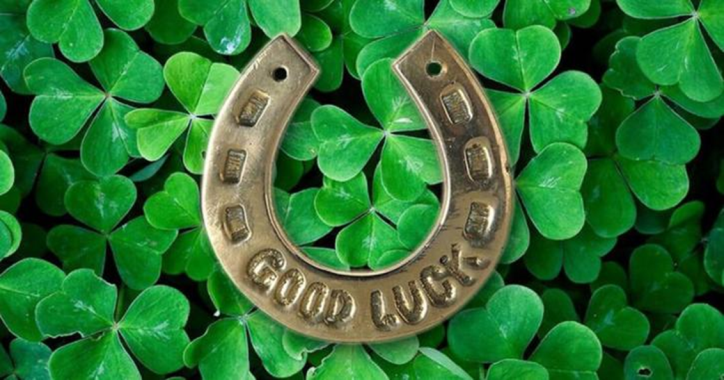 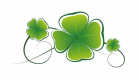 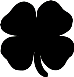 12